VOC/VOI in Deutschland aktuelle Situation
Stefan Kröger,Berlin, 06.10.2021
06.10.2021
1
Übersicht VOC in Erhebungssystemen
Genomseq.(Stichprobe)
RKI Testzahl-erfassung
IfSG-Daten
06.10.2021
2
Übersicht VOI in Stichprobe
Genomseq.(Stichprobe)
Informationen zu VOC/VOI auf der Website des RKI wird im Moment aktualisiert.
06.10.2021
3
Anteile der Genomsequenzierung
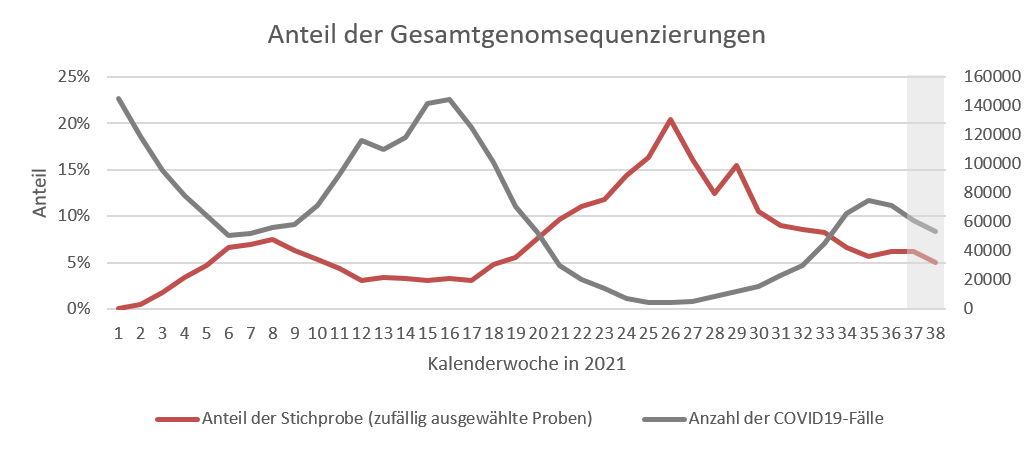 06.10.2021
4
VOC /VOI
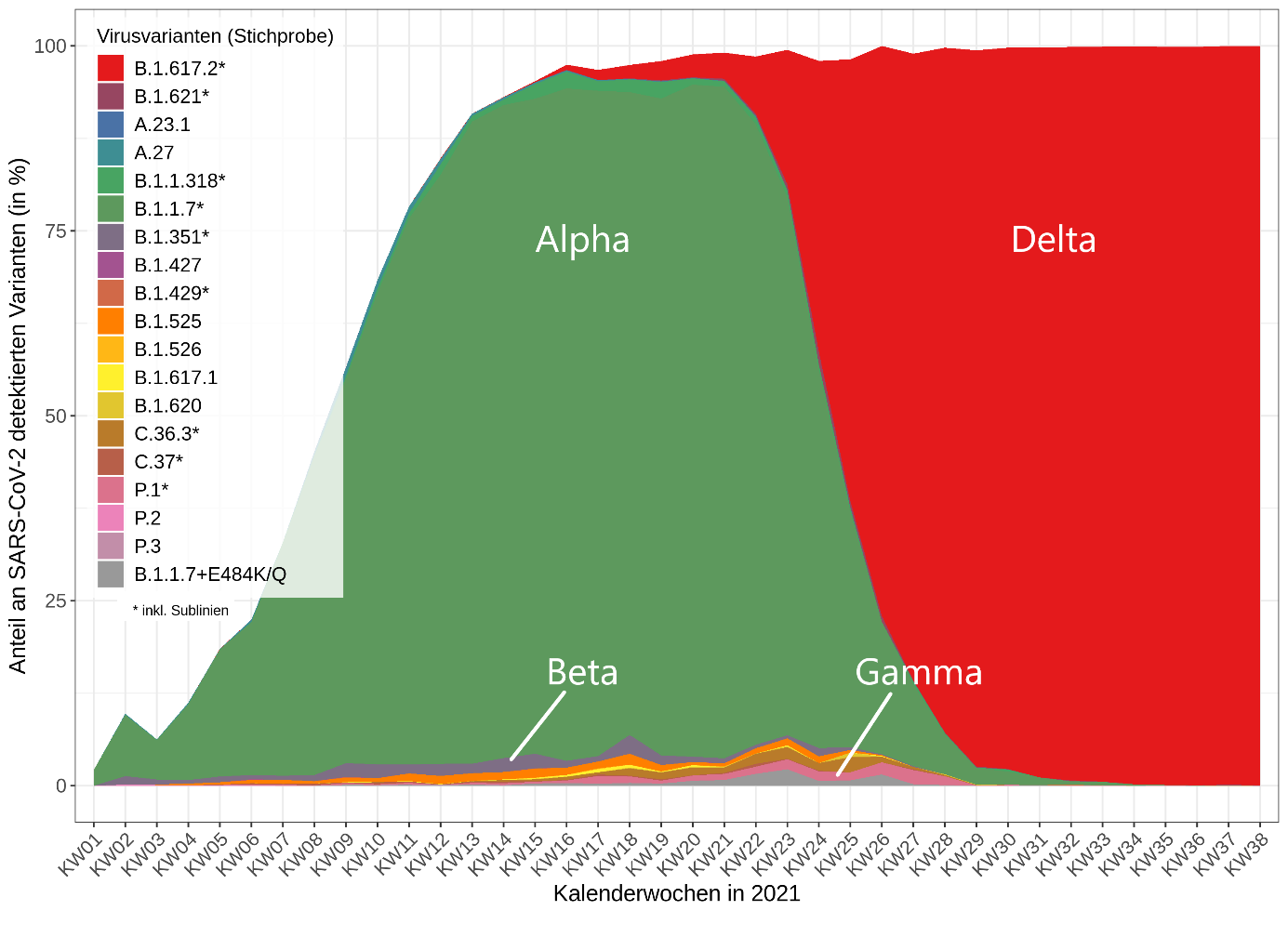 06.10.2021
5
extra
06.10.2021
6
Delta - sublineages
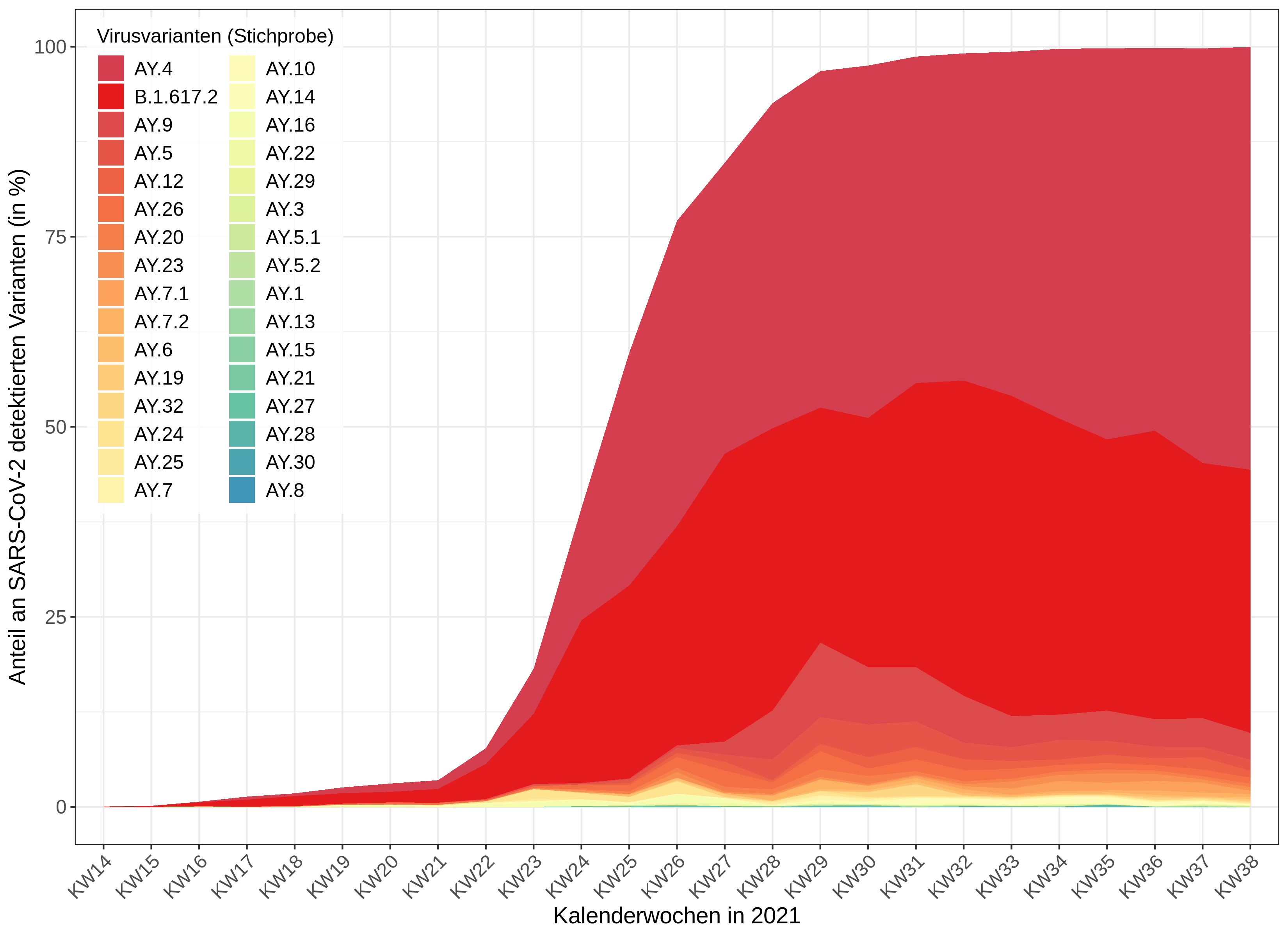 06.10.2021
7